Schwangerschaftsdiabetes
Gestationdiabetes,Diabetes typ 4
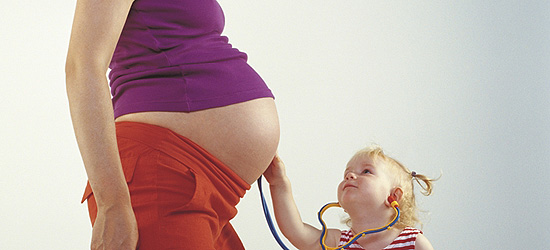 Definition
Eine Form der Zuckerkrankheit,die während der Schwangerschaft entsteht und unmittelbar nach der Geburt verschwindet
Entwicklung nach der 20 Schwangerschaftswoche
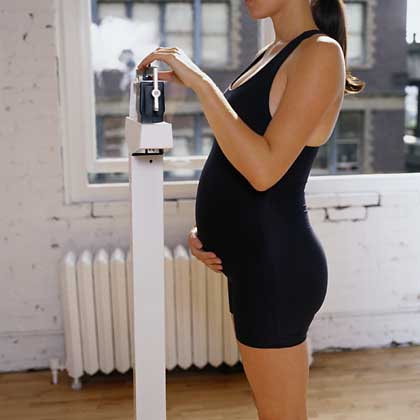 Häufigkeit und Risikofaktoren
2 bis 12 Prozent aller Schwangeren
3,7% der untersuchten Schwangeren in Deutschland;steigt an
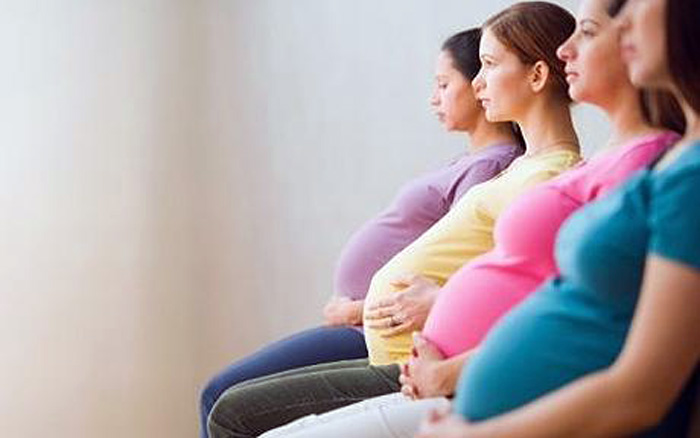 Übergewicht (Adipositas) mit einem Body-Mass-Index vor der Schwangerschaft > 27,0
Diabetes Mellitus Typ 2 in der Familie
mütterliches Alter über 30 Jahren
Gestationsdiabetes während einer früheren Schwangerschaft
ein bereits geborenes Kind mit einem Geburtsgewicht von über 4500 g
mehr als 3 Fehlgeburten unbekannter Ursache in der Vorgeschichte
Ursachen-
Schwangerschaftshormone( Cortisol, das humane Plazentalaktogen, Östrogen, Progesteron, und Prolactin)-blutzuckererhöend
Insulin-blutzuckerseneknd
Echten und relativen Insulinmangel
Die Hormonveränderungen in der Schwangerschaft könnten die Insulin-Produktion stören und so zu einem erhöhten Blutzuckerspiegel führen
Symptome
Beschwerdefrei
 Durstgefühl (Polydipsie), Harnwegs- und Nierenentzündungen, Zucker im Urin (Glucosurie), Veränderungen der Fruchtwassermenge, Wachstumsstörungen des Kindes
übermäßige Gewichtszunahme und erhöhter Blutdruck
Diagnose
Suchtest (Screening)
 bei jeder schwangeren Frau zwischen der 24. und 28. Schwangerschaftswoche wird ein Zuckerbelastungstest(auch: oraler Glucose-Toleranztest) empfohlen.
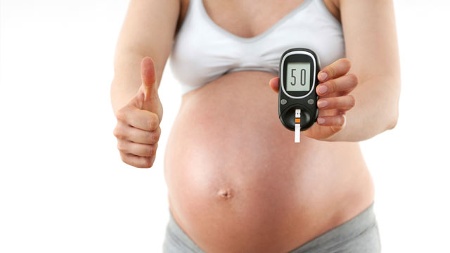 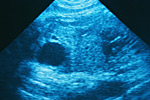 Therapie
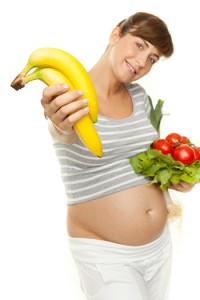 Ernährungsumstellung und Bewegung
 Insulinpumpentherapie
Blutzuckersenkende Medikamente-Metformin
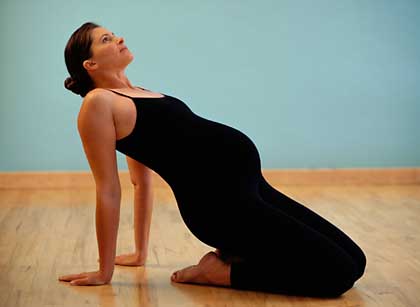 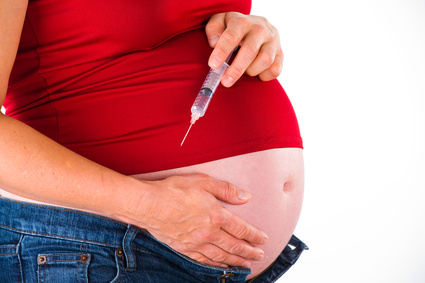 Komplikationen
Gefahren für das Kind:
1.Makrosomie->Kaiserschnitt
2.Große Produktion von Urin->
Fruchtwassermenge steigt->
Frühgeburt
3.Gelbsucht(Icterus)
4.Gestörte Entwicklung der Plazenta->
Mangelversorgung->Fruchttod
5.Reifungsstörung der Lunge->Atemnotsyndrom
6.Unterzuckerung nach der Geburt
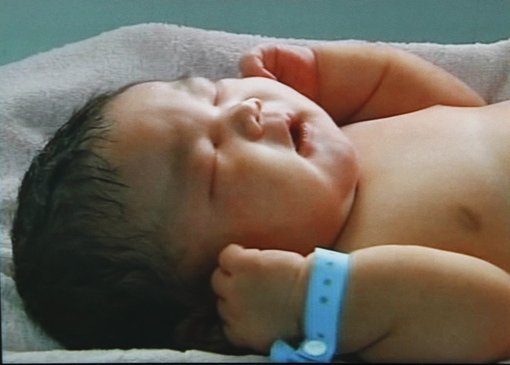 Gefahren und Folgen für die Mutter
Bluthochdruck und Präeklampsie
 Harnwegsinfektionen und Scheidenentzündungen
Kaiserschnitt
Eine neue Schwangerschaft-wieder Gestationdiabetes
Diabetes mellitus Typ 2
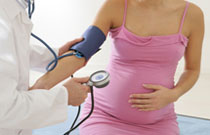 Die meisten Babys von Müttern mit Schwangerschaftsdiabetes kommen gesund zur Welt.
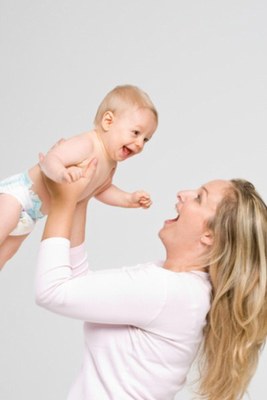 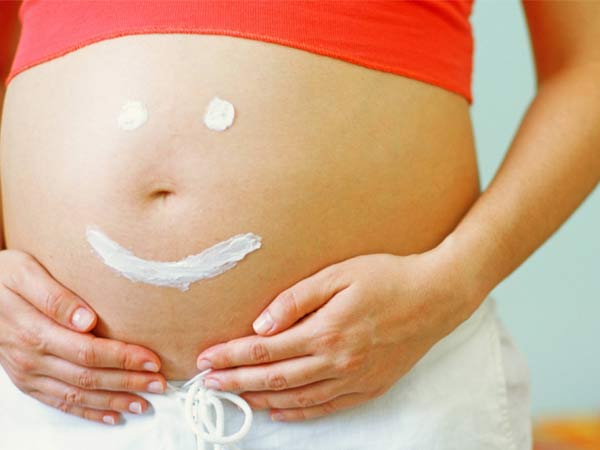